БjиаwнкgиsСzлаnдкuовdДмqитlриvевn
Бианки   Сладков  Дмитриев
Е.Чарушин
  

В. Бианки 


Н. Сладков          


Ю. Дмитриев
«Сказки про Мушонка и его    друзей»

« Тюпа, Томка и Сорока»

«Лесные сказки»


« Как Муравьишка домой спешил»
Е.Чарушин
  

В. Бианки 


Н. Сладков          


Ю. Дмитриев
«Сказки про Мушонка и его    друзей»

« Тюпа, Томка и Сорока»

«Лесные сказки»


« Как Муравьишка домой спешил»
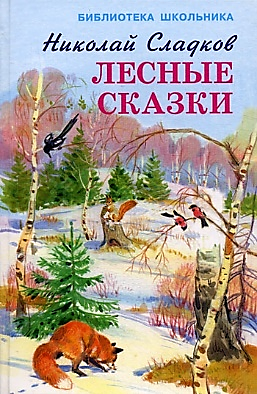 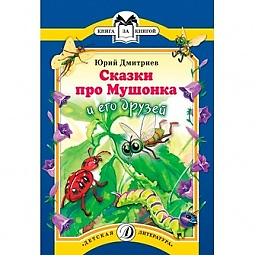 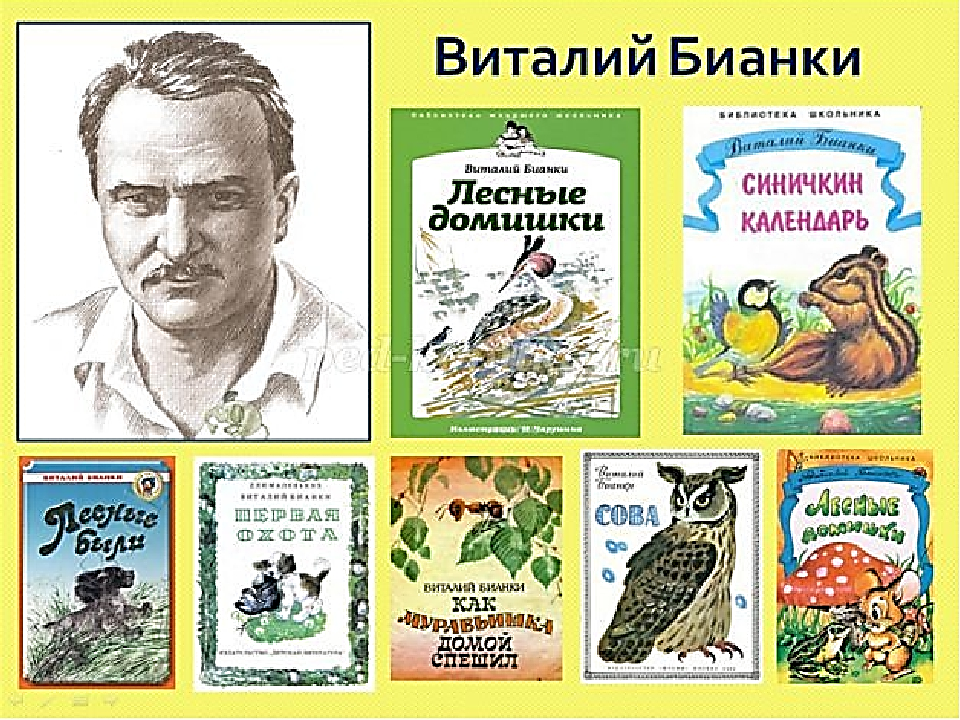 Прочитайте скороговорку:
Уточка-вертихвостка
Ныряла да выныривала, 
Выныривала да ныряла.
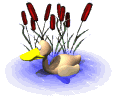 Краснеют на солнце Сосен стволы, Разносится всюду Запах смолы;
Прочитайте сначала по слогам, затем целыми словами:
разъ-ез-жен-ную                разъезженную
приб-ран-ным                     прибранным
при-по-ро-шен-ны-ми              припорошенными
рас-ки-дис-ты-ми               раскидистыми
при-бли-жал-ся                   приближался
ок-ру-жа-ющей                   окружающей
рас-сеян-ный                         рассеянный
• прямую речь, цитату;
• имя собственное;
• слово в особом значении.
Что же подразумевается под особым значением?
 Это значение:
1) ироническое
2) новое, мало употребляемое, устаревшее, образное
3) непривычное, необычное для читателя
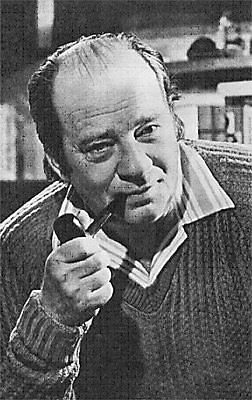 Юрий Дмитриевич Дмитриев (30 апреля 1926 — 1989) советский писатель-натуралист
Юрий Дмитриев (настоящая фамилия Эдельман) родился в Москве, в семье врача.
 После войны сотрудничал с газетой «Московский комсомолец» и учился на филологическом факультете Московского государственного университета (закончил в 1950 г.), затем преподавал русский язык и литературу в школе.
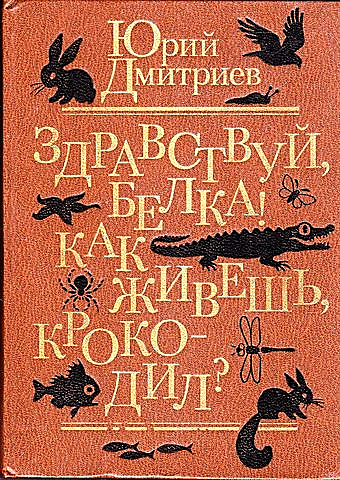 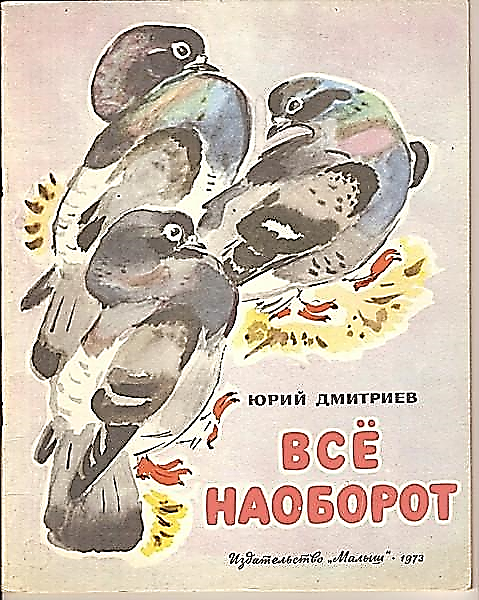 В процессе работы над диссертацией Дмитриев публикует в журнале «Начальная школа» статьи, посвященные творчеству Бианки, Чарушина и Чаплиной.
Однако в творческой биографии Юрия Дмитриева педагогика и литературоведение вскоре уступают место собственному писательскому труду.
 В 1957 году выходит в свет его первая книга «Зелёный патруль», посвященная теме защите природы. Этой теме Дмитриев остался верен на протяжении всей своей жизни.
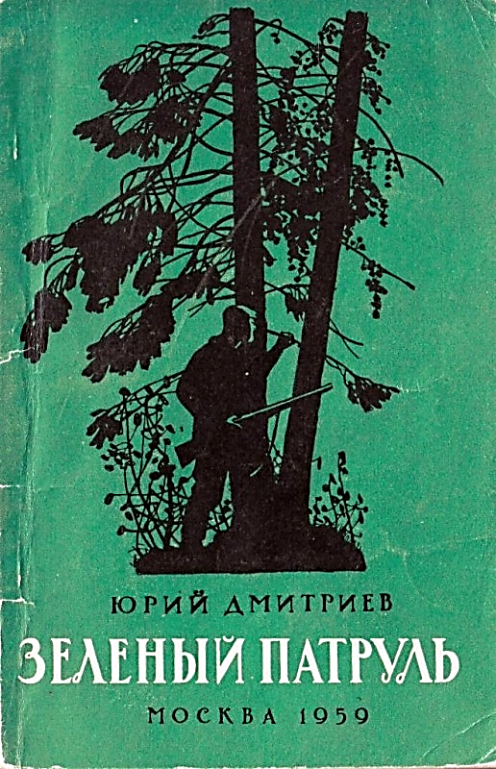 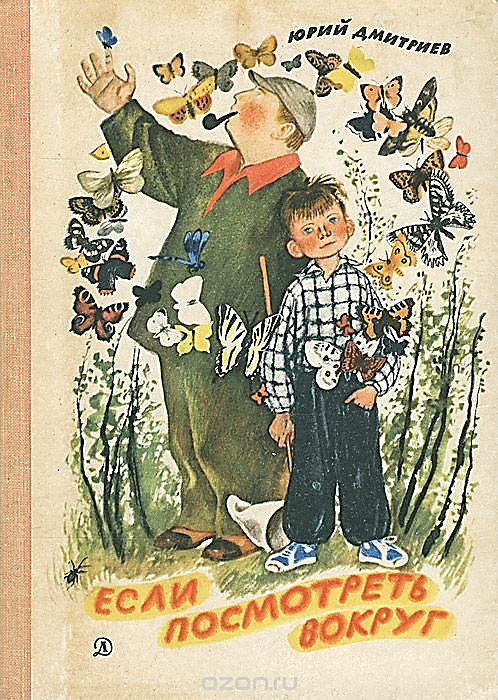 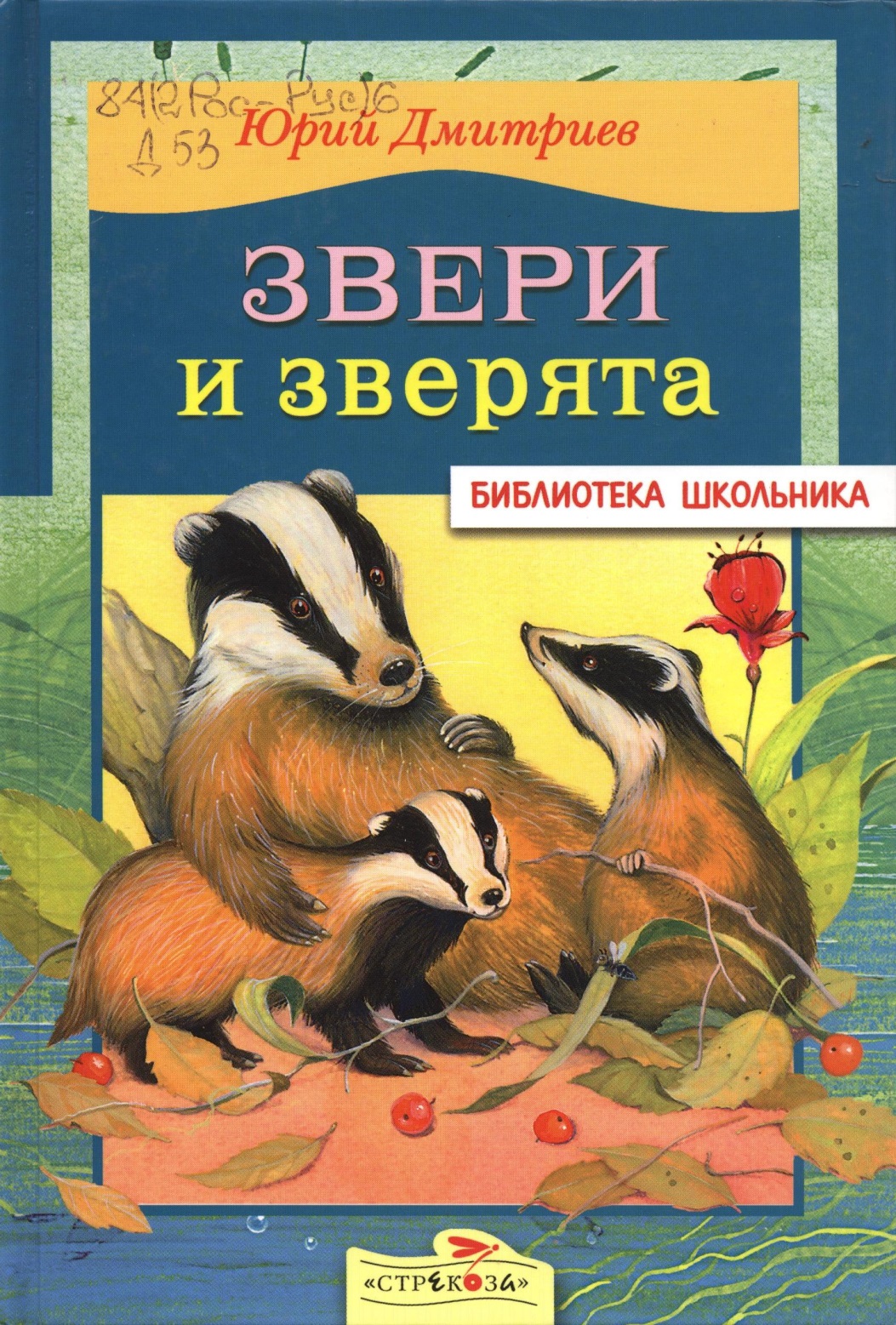 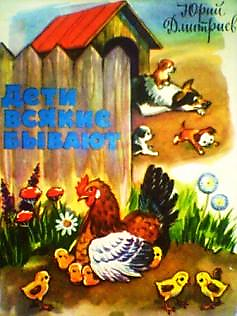 Книги Юрия Дмитриева о природе знакомят маленьких читателей с жизнью, чудесами и загадками животного и растительного мира. 
Чтение любой его книжки – это беседа с умным педагогом, умеющим показать читателю любого возраста, как важно беречь мир, где всё взаимосвязано.
 «Мне хочется, - говорит писатель, – помочь людям понять, какой удивительный и прекрасный мир перед нами, где каждое дерево, каждая бабочка, каждая птица – чудо».
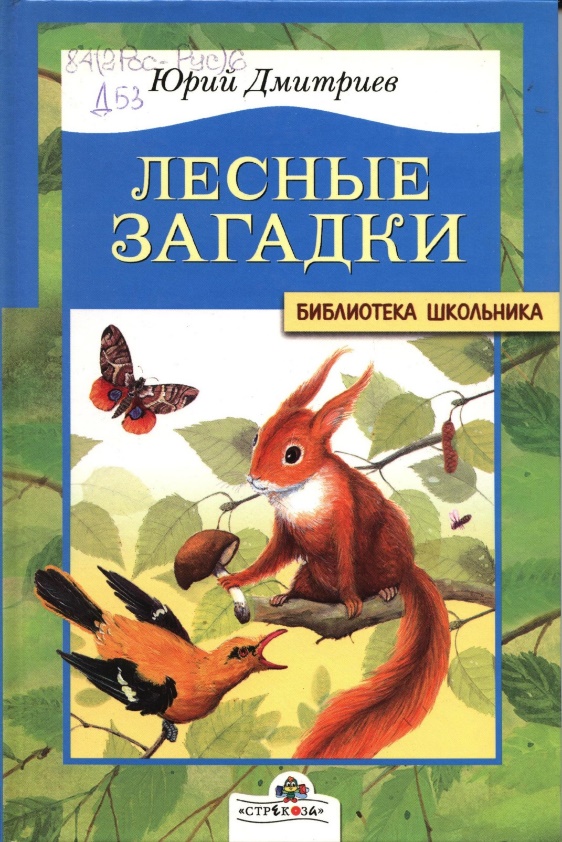 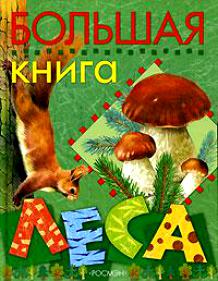 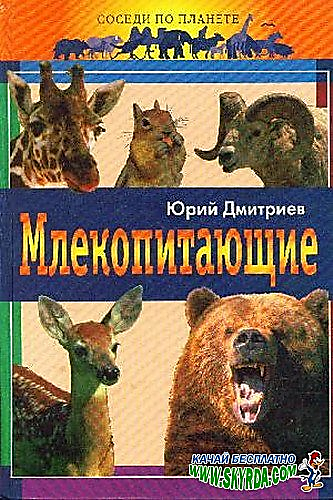 Творческие награды
Многотомной энциклопедии 
Ю. Дмитриева «Соседи по планете» в 1982 году была присуждена Международная Европейская премия.
Книга Юрия Дмитриева «Тринадцать чёрных кошек» в 1989 году получила Почётный диплом имени Г.-Х. Андерсена.
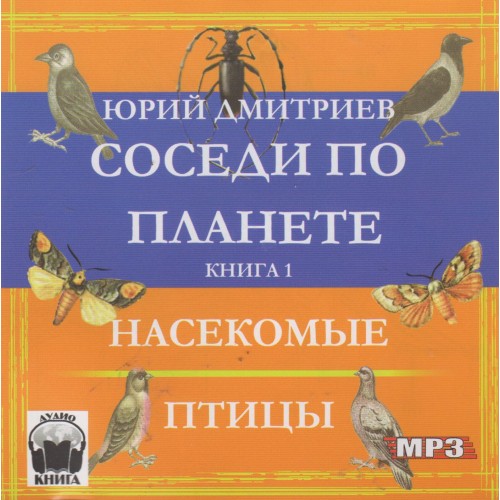 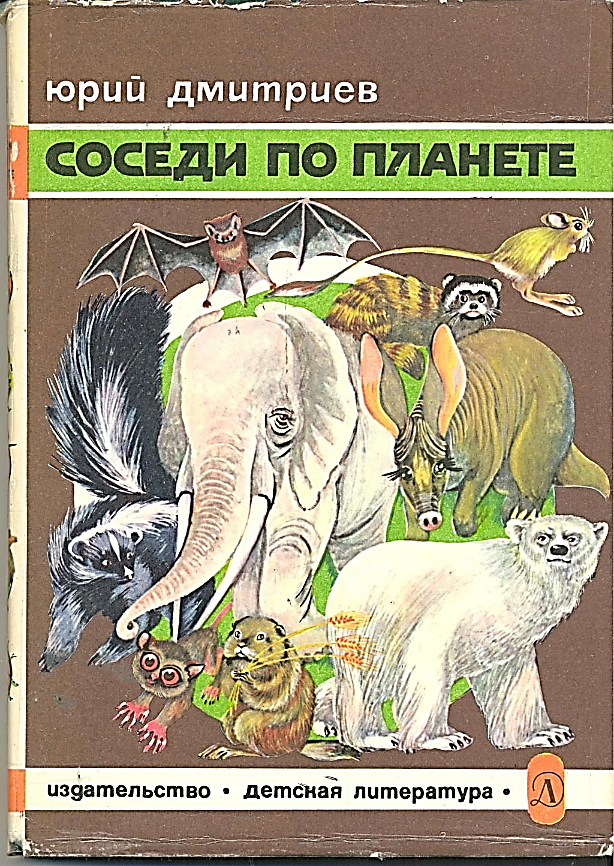